Klammerregeln
Los geht´s
Klick auf mich!
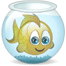 Melanie Gräbner
Allgemein
Eine Klammer wird immer zuerst
gerechnet!
3 * (4 + 5) = 3 * 9 = 27
Man kann Klammern auch auflösen ohne sie auszurechnen.
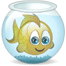 Auflösen der Klammer
Wenn ein „+“ oder ein „-“ vor der Klammer steht, kann die Klammer mit weggelassen werden wenn:
Auf der nächten Seite stehen die Regeln dafür.
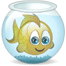 a + (a + b) = a + a + b
Wenn ein „+“ vor der Klammer steht, dann bleibt das Vorzeichen in der Klammer beim Auflösen der Klammer gleich. Wenn aber ein „-“ davor steht wird aus einem„+“  ein „-“ und aus einem  „-“ ein „+“
a + (a - b) = a + a - b
a - (a + b) = a - a - b
a - (a - b) = a - a + b
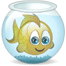 Wenn ein „*“ vor der Klammer steht wird immer der gesamte Inhalt der Klammer  beim Auflösen multipliziert.
a * (a + b) = a * a + a * b
Dieses Gesetz nenn man Distributivgesetz!
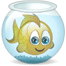 Regeln für mehrere Klammern
Wenn mehrere Klammern hintereinander
stehen werden alle Klammern einzeln
ausgerechnet.
(4 - 3) * (2 + 4) = 1 * 6 = 6
Die Reihenfolge ist egal, solange man alle Klammer zuerst ausrechnet.
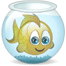 Bei mehreren Klammern ineinander
werden zuerst die inneren und dann die
äußeren berechnet:
[(4 - 3) * (2 + 4)  +4] * 3 = [ 1 * 6 + 4] * 3 = [6 + 4] =10 *3 = 30
Dies waren alle wichtigen Regeln für das Rechen mit Klammern.
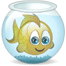 Danke
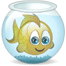